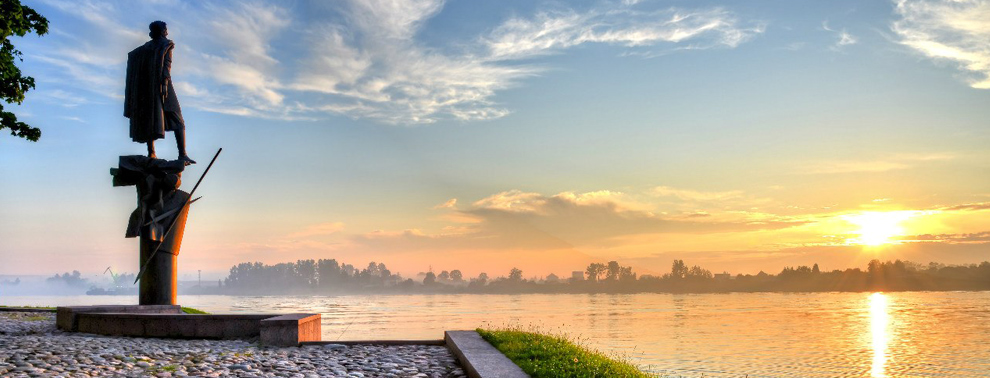 БЮДЖЕТ ДЛЯ ГРАЖДАН
Бюджет внутригородского муниципального образования города федерального значения                 Санкт-Петербурга поселок Усть-Ижора на 2020 и на плановый период 2021 и 2022 год

Санкт-Петербург, 2020 год
Г Л О С С А Р И Й
Бюджет – форма образования и расходования денежных средств, предназначенных для финансового обеспечения задач и функций местного самоуправления.
	Доходы – поступающие в бюджет денежные средства, в виде налоговых, неналоговых и безвозмездных поступлений.
	Расходы – денежные средства, направляемые на финансовое обеспечение задач и функций органов местного самоуправления.
	Дефицит – превышение расходов бюджета над его доходами (-).
	Профицит –превышение доходов бюджета над его расходами (+).
	Межбюджетные трансферты – средства, предоставляемые одним бюджетом бюджетной системы Российской Федерации другому бюджету бюджетной системы Российской Федерации. Виды межбюджетных трансфертов: 
	Субвенция – средства, предоставляемые одним бюджетом бюджетной системы Российской Федерации другому бюджету бюджетной системы Российской Федерации в целях обеспечения обязанностей по выполнению переданных полномочий.
	Субсидия – средства, предоставляемые одним бюджетом бюджетной системы Российской Федерации другому бюджету бюджетной системы Российской Федерации в целях исполнения обязанностей по решению вопросов местного значения. 
	Дотация – средства, предоставляемые одним бюджетом бюджетной системы Российской Федерации другому бюджету бюджетной системы Российской Федерации в целях выравнивания финансовых возможностей для решения вопросов местного значения.
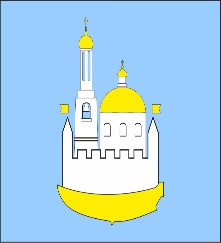 Основные показатели социально-экономического развития
Основными задачами органов местного самоуправления Муниципального образования в области социально-экономической политики на 2023 год является улучшение качества жизни населения Муниципального образования, решение вопросов местного значения по таким направлениям, как благоустройство, культура, оздоровление и спорт, работа с молодежью, повышение уровня безопасности, охрана окружающей среды, опека и попечительство и др.	Для достижения указанных целей необходимо укрепить финансово-экономическую базу органов местного самоуправления; развить формы гражданского участия в деятельности органов местного самоуправления; активизировать работу по взаимодействию органов местного самоуправления и органов государственной власти.
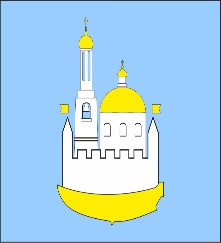 Внутригородское   Муниципальное   образование 
Санкт-Петербурга поселок Усть-Ижора
ОСНОВНЫЕ ПАРАМЕТРЫ  БЮДЖЕТА НА  2020, 2021 и 2022 ГОД
Дефицит(-)
Профицит(+)
2020- (-3000,0) тыс. руб.
2021- (-536,2 ) тыс. руб.
2022- (-775,6) тыс. руб.
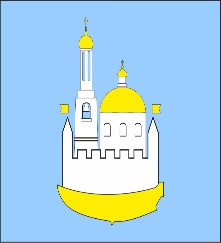 ДОХОДЫ  БЮДЖЕТАВНУТРИГОРОДСКОГО МУНИЦИПАЛЬНОГО ОБРАЗОВАНИЯ 
САНКТ-ПЕТЕРБУРГА поселка Усть-Ижора на 2020 год и на плановый период 2021-2022 гг.
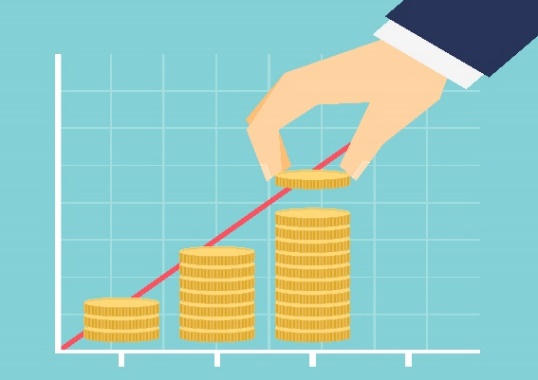 РАСХОДЫ  БЮДЖЕТА ВНУТРИГОРОДСКОГО МУНИЦИПАЛЬНОГО ОБРАЗОВАНИЯ САНКТ-ПЕТЕРБУРГА поселка Усть-Ижора  на 2020, 2021 и 2022 год
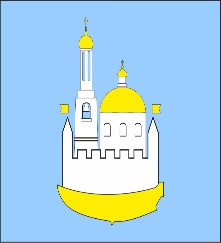 Внутригородское   Муниципальное   образование 
Санкт-Петербурга поселок  Усть-Ижора
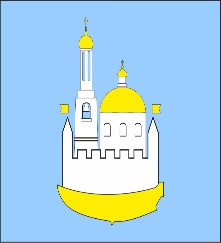 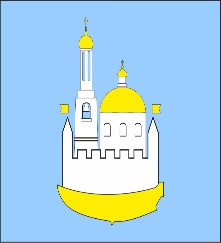 Расходы на решение вопросов местного значения. (Муниципальные программы)
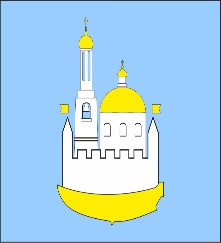 Расходы на решение вопросов местного значения. (Муниципальные программы)
Информация о муниципальных программах размещена на официальном сайте Внутригородского муниципального образования Санкт-Петербурга поселка                 Усть-Ижора  https://ust-izora-mo.ru/
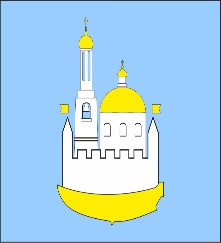 КОНТАКТНАЯ ИНФОРМАЦИЯ
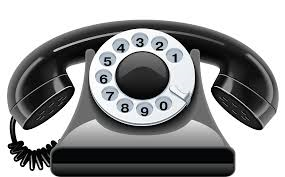